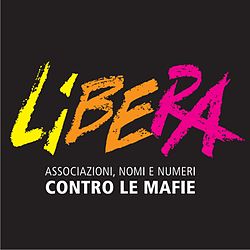 LIBERA
Lavoro di Claudio Cioffi, yasmin gargiulo, Riccardo caccavale, Roberto Zanchi e oleh – CL. 3^D
COS’E’ LIBERA?
"Libera. Associazioni, nomi e numeri contro le mafie" è nata il 25 marzo 1995 con l'intento di sollecitare la società civile nella lotta alle mafie e promuovere legalità e giustizia. Attualmente Libera è un coordinamento di oltre 1500 associazioni, gruppi, scuole, realtà di base, territorialmente impegnate per costruire sinergie politico-culturali e organizzative capaci di diffondere la cultura della legalità. La legge sull'uso sociale dei beni confiscati alle mafie, l'educazione alla legalità democratica, l'impegno contro la corruzione, i campi di formazione antimafia, i progetti sul lavoro e lo sviluppo, le attività antiusura, sono alcuni dei concreti impegni di Libera. Libera è riconosciuta come associazione di promozione sociale dal Ministero della Solidarietà Sociale. Nel 2008 è stata inserita dall'Eurispes tra le eccellenze italiane.  Nel 2012 è stata inserita dalla rivista The Global Journal nella classifica delle cento migliori Ong del mondo: è l'unica organizzazione italiana di "community empowerment" che figuri in questa lista, la prima dedicata all'universo del no-profit. Il presidente dell'organizzazione è don Luigi Ciotti, già fondatore del Gruppo Abele di Torino e della rivista Narcomafie. Il presidente onorario è Nando Dalla Chiesa, figlio del generale Carlo Alberto Dalla Chiesa, ucciso dalla mafia.
LA STORIA…
L'associazione si è costituita il 25 marzo 1995 con l'intento di sollecitare la società civile nel contrasto alle mafie e nella promozione della legalità democratica e della giustizia. La prima iniziativa è stata la raccolta di un milione di firme per una proposta di legge che prevedesse il riutilizzo sociale dei beni confiscati alle mafie, che poi venne tradotta in norma con la legge 7 marzo 1996 n. 109.
Libera è riconosciuta come associazione di promozione sociale dal Ministero del Lavoro, della Salute e della Solidarietà Sociale. Inoltre è riconosciuta come associazione con Special Consultative Status dal Consiglio Economico e Sociale delle Nazioni Unite (Ecosoc).
Nel 2008 è stata inserita dall'Eurispes tra le "eccellenze italiane". Nel 2009 è stata premiata dal Comitato Economico e Sociale Europeo (Cese) fra le migliori esperienze di società civile organizzata. Nel 2012 è stata inserita nella lista delle cento migliori ONG del mondo dalla rivista The Global Journal: è l'unica organizzazione italiana in tale classifica, dedicata alle "community empowerment" e all'universo del no-profit.
DI COSA SI OCCUPA…
Alcuni degli impegni dell'associazione sono: la legge sull'uso sociale dei beni confiscati alle mafie, l'educazione alla legalità, l'impegno contro la corruzione, il sostegno alle vittime delle mafie, i campi di studio e volontariato antimafia, le attività antiracket e antiusura. 
Gli scopi dell’associazione sono: promuovere e praticare i diritti di cittadinanza, la cultura della legalità democratica, la giustizia sociale, la pace, la solidarietà, l'ambiente; valorizzare la memoria delle vittime di mafie e di ogni altra violenza e non dimenticare chi si è impegnato a costruire giustizia; contrastare secondo i principi della non violenza, la diffusione delle illegalità e il dominio mafioso del territorio.
IL 21 MARZO…
Dal 1996 ogni 21 marzo si celebra la Giornata della Memoria e dell'Impegno per ricordare le vittime innocenti di tutte le mafie. Il 21 marzo, primo giorno di primavera, è il simbolo della speranza che si rinnova ed è anche occasione di incontro con i familiari delle vittime che in Libera hanno trovato la forza di risorgere dal loro dramma, elaborando il lutto per una ricerca di giustizia vera e profonda, trasformando il dolore in uno strumento concreto, non violento, di impegno e di azione di pace.
FINE…
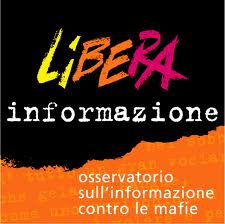 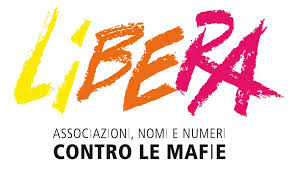